Naming Organic Compounds
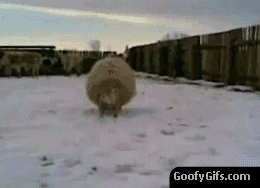 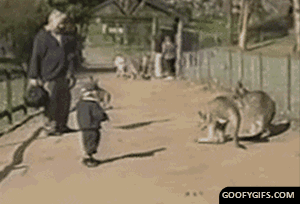 If you don’t know how to name organic compounds, they will really knock you down on the test!
IUPAC System
International Union of Pure and Applied Chemistry

System used to name organic compounds
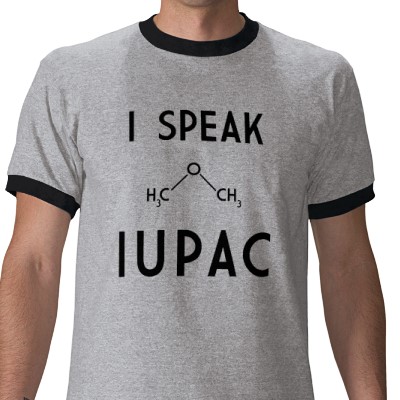 Naming Hydrocarbons:
*Table P  prefix
	*Table Q  suffix
	* numbers are used when there are isomers

							1-butene
					
							2-butene

			How else could we write 1-butene?
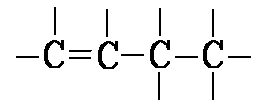 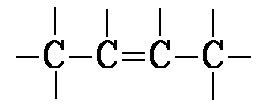 *For more than one alkyl group:
2 – di
3 – tri
4 - tetra
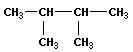 2,3-dimethylbutane
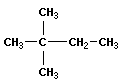 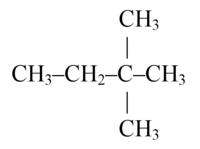 2,2-dimethylbutane
2,2-dimethylbutane
Find the longest Carbon chain
Number from the shortest end

	C – C – C – C – C – C       
							3-methyl hexane

						       
				C – C – C – C – C –

					2-methyl pentane
CH3
CH3
CH3
CH3
C – C – C – C – C –
2,3-dimethyl pentane

			



			
				3-ethyl hexane
C – C – C – C – C –
C
C
C
– C – C – C – C –
2-methyl butane

			



			
			2,3-dimethyl pentane
C
C
C – C – C – C – C –
C
3-methyl hexane
C – C – C – C – C –
C
C
Alkenes:
Find the longest chain with the double bond
Number to make double bond smallest possible
End in “ene”




4-methyl-1-pentene
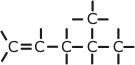 1       2         3        4        5
Draw molecular structures:
*start with the right part of the name and go left

2-pentyne


2,3-dimethyl hexane
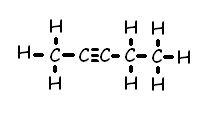 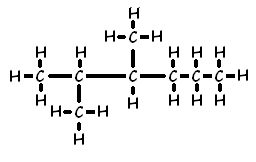 Learning Check:
Draw the molecular structure for:
4-ethyl-2,3,4-trimethyl octane